ປະຫວັດຄວາມເປັນມາຂອງສສສຄ pfha history
ສະມາຄົມສົ່ງເສີມສຸຂະພາບຄອບຄົວ(ສສສຄ) THE PROMOTION OF FAMILY HEALTH ASSOCIATION, first published 2022
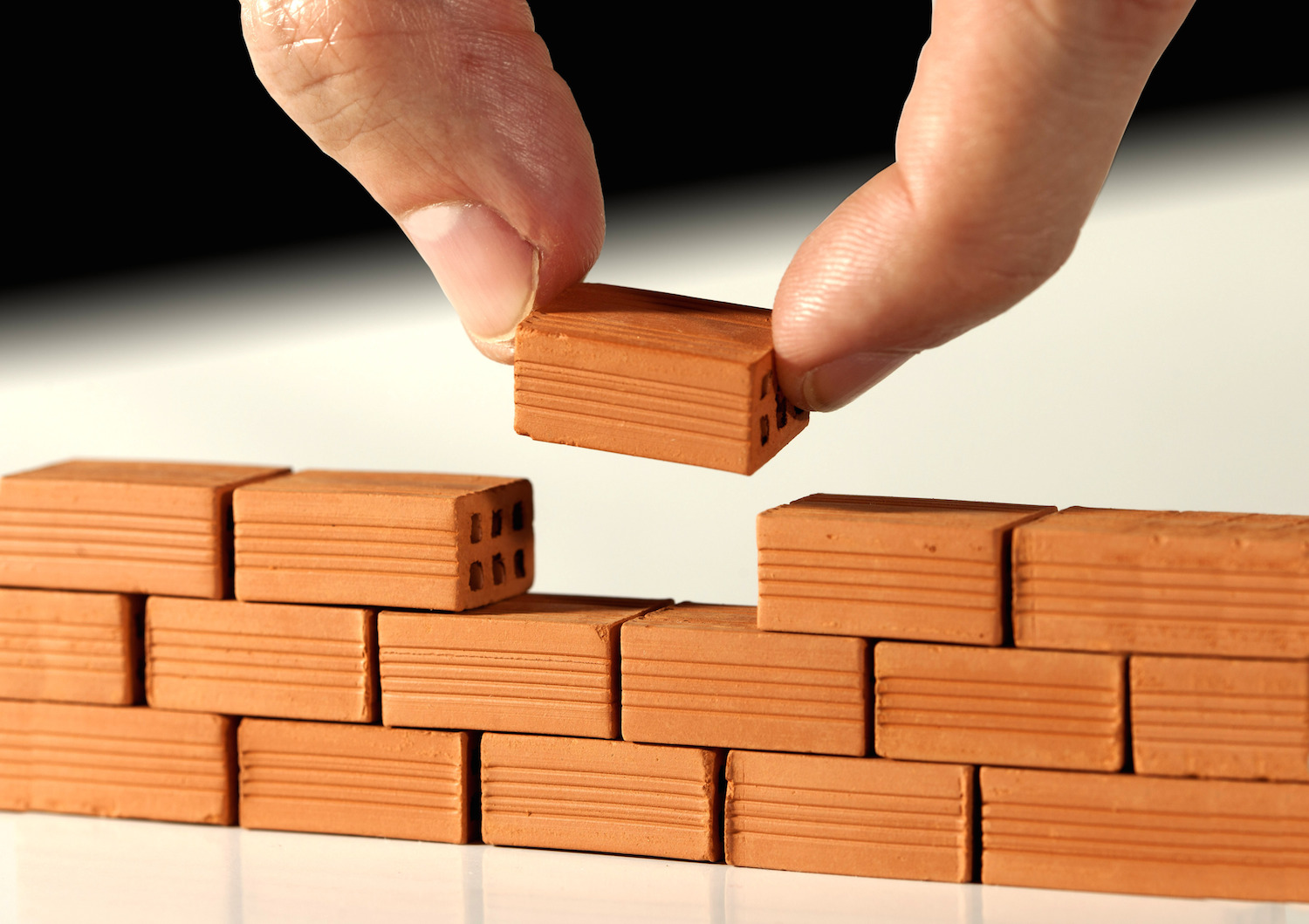 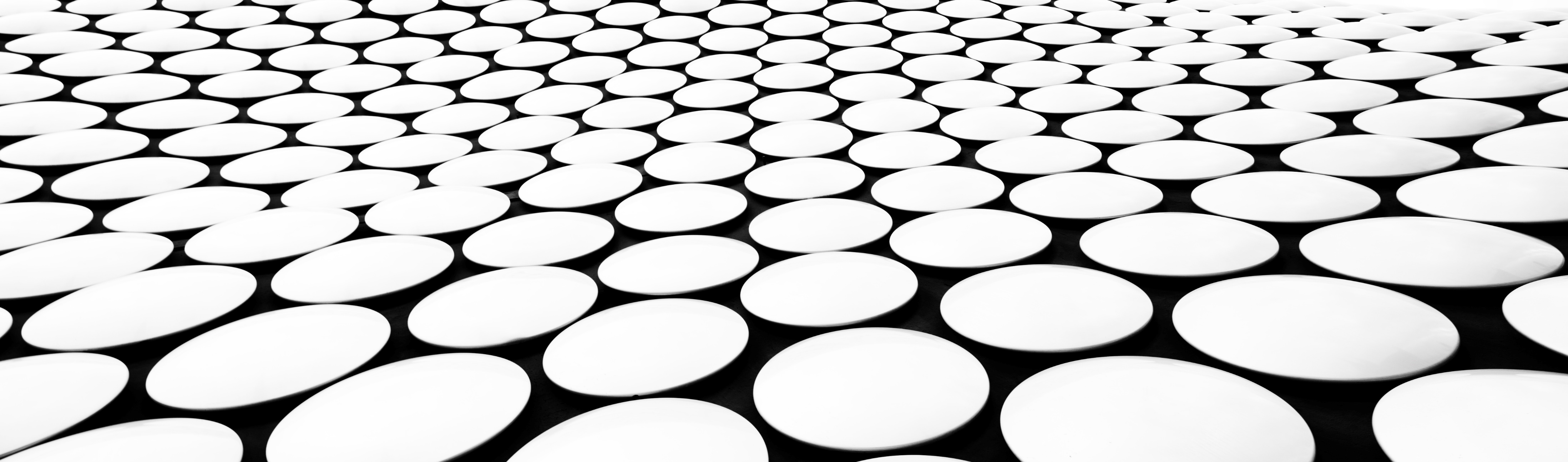 1
ຄໍາຂອບໃຈacknowledgement
ຂໍສະແດງຄວາມຂອບໃຈ ແລະ ຮູ້ບູນຄຸນ  ທຸກທ່ານ ທຸກພາກສ່ວນ ທັງທີ່ໄດ້ເອີ່ຍນາມ ແລະ ບໍ່ໄດ້ເອີ່ຍນາມ ໃນປື້ມຫົວນີ້,  ຜູ້ທີ່ທຸ້ມເທ, ທັງເຫື່ອເແຮງ ສະຕິປັນຍາ ແລະ ຊັບສິນສ່ວນຕົວ ຊ່ວຍສສສຄ, ຜູ້ໃຫ້ການສະໜັບສະໜູນ, ມີສ່ວນຮ່ວມ ຫຼື ເປັນສ່ວນໜຶ່ງ ໃນການສ້າງຕັ້ງສະມາຄົມສົ່ງເສີມ ສຸຂະພາບ ຄອບຄົວ ຫຼື ສສສຄ ຈົນສໍາເລັດໄດ້ ແລະ ເຕີບໃຫຍ່ຂະຫຍາຍຕົວ ມາຮອດຊູ່ມື້ນີ້ ຜົນງານ ແລະ ຊື່ສຽງຮຽງນາມຂອງບັນດາທ່ານ ຈະຖືກຈາລຶກໄວ້ຢູ່ໃນປື້ມປະຫວັດສາດ ສສສຄ ແລະ ຢຸ່ໃນໃຈຂອງ ຄົນລຸ້ນຫຼັງ ຕະຫຼອດໄປ
PFHA would like to thank you and appreciate everyone who provided a support and contributed to the establishment of the Promotion of Family Health Association(PFHA) till succeeded and being growing as today both who are mentioned and not mentioned  their name here. Your name and contribution will be recorded on the history of the association and in the mind of next generation.
2
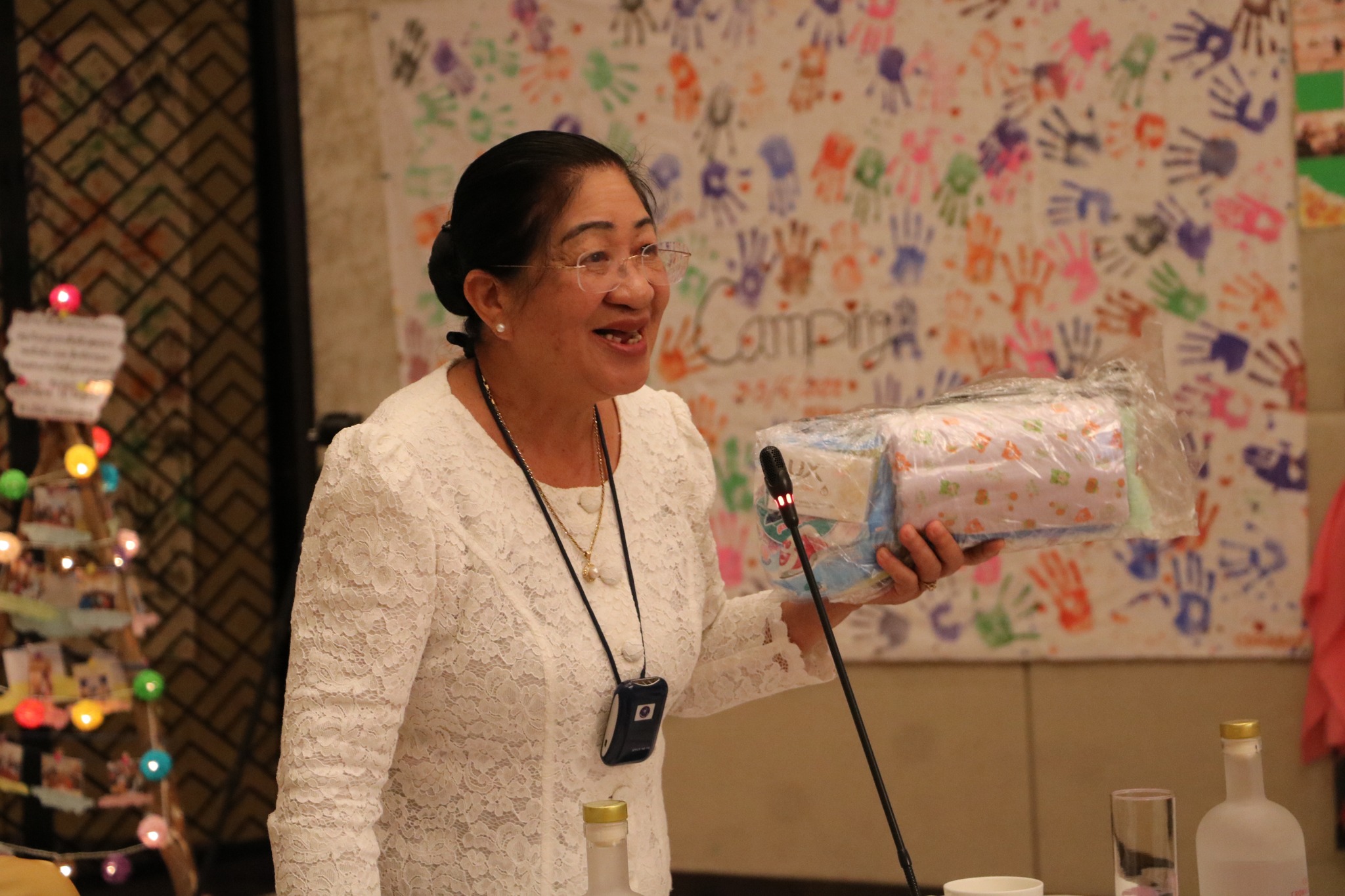 ຄໍາເຫັນຈາກປະທານ President’s talk
ການບັນທຶກປະຫັວດຄວາມເປັນມາ ມີຄວາມສໍາຄັນຫຼາຍ ຕໍ່ອົງກອນ ເພາະຜູ້ອື່ນໆ ຫຼື ຜູ້ທີ່ມາຕາມຫຼັງຈະໄດ້ຮູ້ວ່າ ອົງກອນມີຄວາມເປັນມາແນວໃດ ແລະ ໃຜແດ່ ມີສ່ວນສ້າງມັນຂຶ້ນມາ ເພື່ອເປັນການສະແດງຄວາມຮູ້ບຸນຄຸນ ຕໍ່ບັນພະບຸລຸດທີ່ຜ່ານມາ. ທີ່ສໍາຄັນ, ມັນຍັງເປັນການຢັ້ງຢືນໃຫ້ ພວກເຮົາ ເຫັນວ່າ: ຄວາມສໍາເລັດທີ່ເກີດຂຶ້ນກັບອົງກອນນັ້ນ ມັນບໍ່ແມ່ນບຸກຄົນໃດໜຶ່ງເທົ່ານັ້ນທີ່ສ້າງຂຶ້ນ ມັນສໍາເລັດໄດ້ ຍ້ອນຫຼາຍໆຄົນຊ່ວຍກັນ.
ຂ້າພະເຈົ້າ ໃນນາມ ປະທານ ສສສຄ ຂໍຊົມເຊີຍ ຢ່າງສຸດໃຈ ທີ່ ດຣ ສຸພົນ ໄຊຍະວົງ, ຜູ້ອໍານວຍການ ສສສຄ ໄດ້ຂຽນ ແລະ ຮຽບຮຽງ ປະຫວັດ ຂອງ ສສສຄ ນີ້ ຂຶ້ນມາ ເຊິ່ງເປັນຂໍ້ມູນໃຫ້ກັບອົງກອນ ແລະ ທຸກທ່ານໄດ້ຮັບຮູ້ວ່າ ກວ່າ ສສສຄ ຈະກ້າວມາຮອດ ມື້ນີ້ ໄດ້ ມີຄວາມເປັນມາແນວໃດ.
ຫວັງຢ່າງຍິ່ງ ວ່າ ທ່ານຈະຈົດຈໍາ ແລະ ຊ່ວຍເລົ່າເລື່ອງລາວປະຫວັດ ສສສຄ ນີ້ ໃຫ້ກັບ ໝູ່ເພື່ອນ, ຄົນຮອບຂ້າງ ແລະ ຄົນລຸ້ນຫຼັງ ສືບຕໍ່ໄປ.
The history of PFHA is very important to the association because others or new comers will know what the PFHA history is, who contributed to it before its establishment in order to appreciate and thank all previous  and relevant contributors or our ancestors. Most importantly, it proves that together we can success.

I, on behalf of the governing board member of PFHA, would like to praise Dr Souphon Sayavong, Executive Director who compiled and wrote this history book in order to record and disseminate to others what behind the scence.

Hopefully, everyone who has read this story will tell other or the next generation where PFHA is from.
ທ່ານ ນາງ ດຣ ຈັນສີ ພີມພະຈັນ
ປະທານສະມາຄົມ
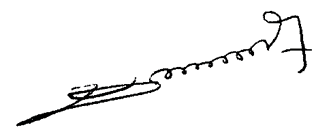 3
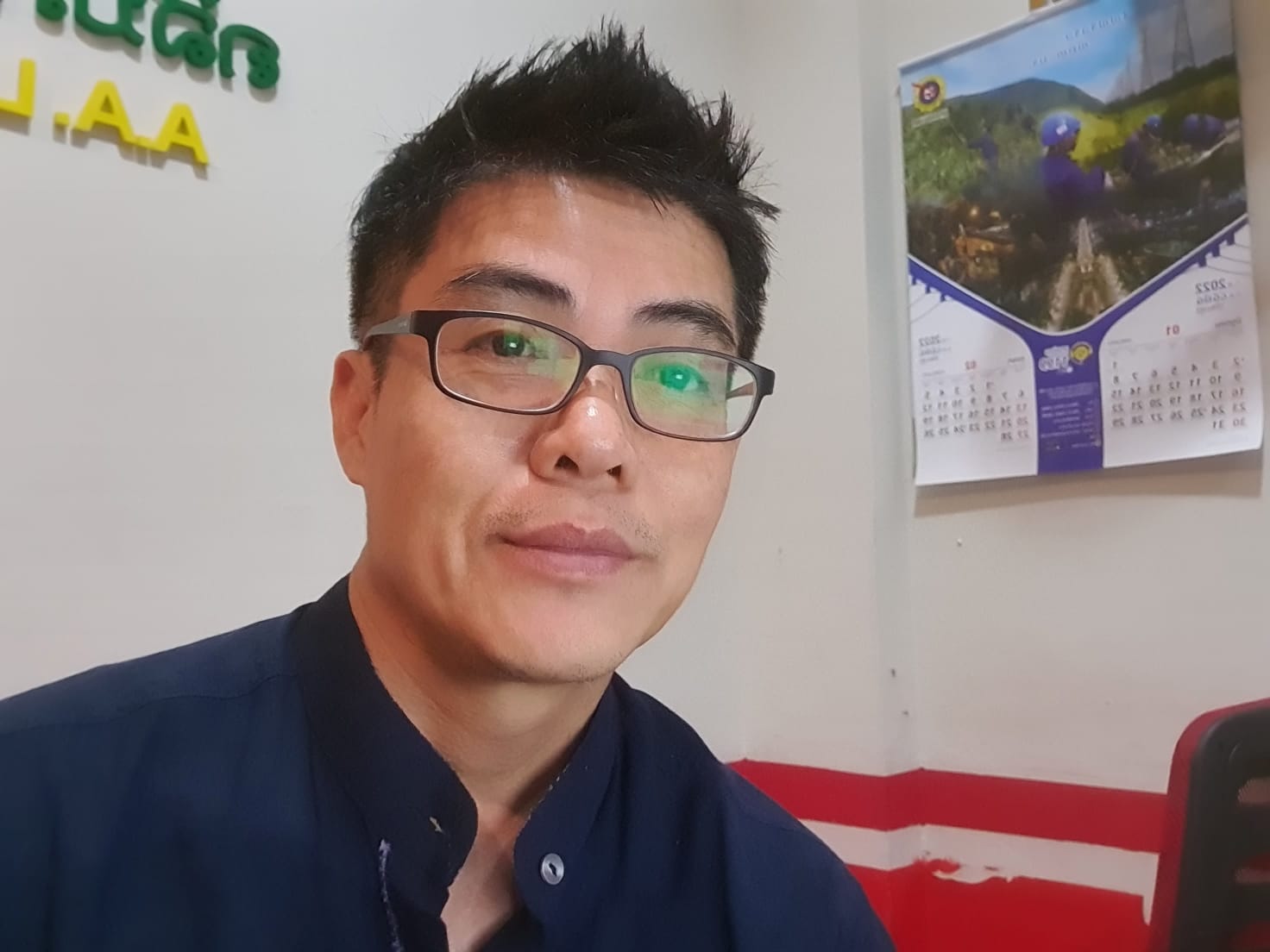 ຄໍາເຫັນຜູ້ຂຽນ Author’s talk
ຂ້າພະເຈົ້າ ຂຽນແລະ ຮຽບຮຽງ ປະຫວັດ ຂອງ ສສສຄ ນີ້ ຂຶ້ນມາ ເພື່ອຈຸດປະສົງ ເປັນຂໍ້ມູນ ເຜີຍແຜ່ໃຫ້ ຜູ້ທີ່ກ່ຽວຂ້ອງກັບ ສສສຄ ແລະ ຜູ້ທີ່ມາຕາມຫຼັງໄດ້ ຮູ້ຈັກຕົວຕົນ ແລະ ຄວາມເປັນມາ ຂອງ ສສສຄ ວ່າກ່ອນທີ່ ສສສຄ ຈະກ້າວມາຮອດມື້ນີ້ໄດ້ ມັນໄດ້ມີຄວາມເປັນມາແນວໃດ, ໃຜແດ່ມີສ່ວນຮ່ວມ, ໃຜແດ່ທີ່ໄດ້ໃຫ້ການສະໜັບສະໜູນ, ມີປັດໃຈເກື້ອໜູນຫຍັງແດ່  ແລະ ມີອຸປະສັກຫຍັງແດ່. 
ທີ່ຂ້າພະເຈົ້າສາມາດຮຽບຮຽງ ຂໍ້ມູນນີ້ໄດ້ ກໍ່ຍ້ອນວ່າ ຂ້າພະເຈົ້າ ເປັນຜູ້ໜຶ່ງ ທີ່ໄດ້ຮ່ວມ ພາລະກິດ ສສສຄ ມານັບຕັ້ງແຕ່ຕົ້ນ ແຕ່ຄາວຍັງ ບໍ່ທັນເປັນສະມາຄົມສົ່ງເສີມສຸຂະພາບຄອບຄົວເທື່ອ ແລະ ໄດ້ເຫັນ ສສສຄ ຜ່ານຮ້ອນ ຜ່ານໜາວ ແລະ ເຕີບໃຫຍ່ ມາຈົນຮອດທຸກມື້ນີ້.
ຫວັງຢ່າງຍິ່ງ ວ່າ ຂໍ້ມູນທີ່ຂ້າພະເຈົ້າ ຂຽນ ແລະ ຮຽບຮຽງ ຂຶ້ນນີ້ ຈະເປັນປະໂຫຍດແກ່ບັນດາທ່ານ.
I wrote this PFHA history book with the purpose to disseminate to all relevant parties or people, especially new comers about the history of PFHA before having established as these days that how hard it is, who participated in and contributed, who supported as well as what factors or obstacles there are.

I am able to compile or write this because I used to be part of the initiative of establishment of the association. I saw the circumstance how hard it was  before becoming PFHA as today.

Hopefully this information will be useful for you
ທ່ານ ດຣ ສຸພົນ ໄຊຍະວົງ
ຜູ້ອໍານວຍການສະມາຄົມ
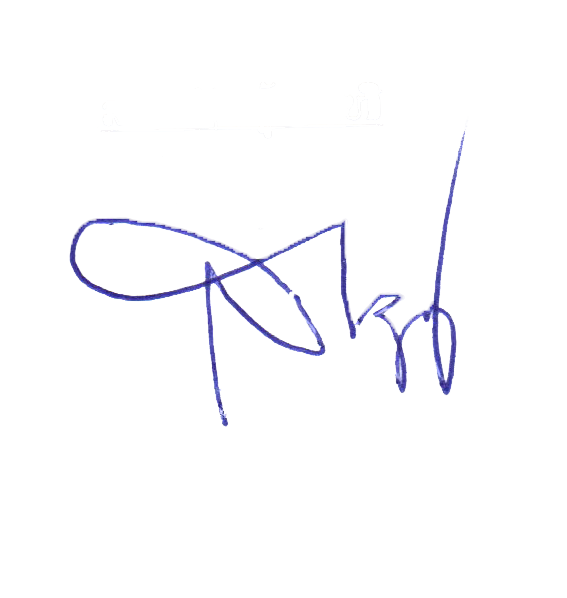 4
ສິ່ງທີ່ທ່ານຈະໄດ້ຮູ້ຈັກ!what is inside!
ຄໍາເຫັນປະທານ
ຄໍາເຫັນຜູ້ຂຽນ
ພາບລວມຫຍໍ້
ການສ້າງຕັ້ງ ສສສຄ ແລະ ຜູ້ກໍ່ຕັ້ງ
ຄວາມເປັນມາກ່ອນສ້າງຕັ້ງ
ການລິເລີ້ມແນວຄວາມຄິດ ແລະ ຜູ້ລິເລີ້ມ
ການເລືອກຕັ້ງຄັ້ງທໍາອິດ ແລະ ຄະນະບໍລິຫານຊຸດທໍາອິດ
ຜູ້ອໍານວຍການທໍາອິດ  
ຜູ້ສະໜັບສະໜູນ ການສ້າງຕັ້ງ ສສສຄ
President’s Talk
Author’s Talk
Timeline
Establishment of PFHA (founder)
Behind the scense 
Start a journey of PFHA (Initiative)
First Election of Governing Board
First Executive Director
Supportive Organization
5
ຄວາມເປັນມາ timelines
ມີຫຼາຍໂຄງການຮ່ວມກັບຄູ່ຮ່ວມງານພາຍໃນປະເທດ ແລະ 
ຕ່າງປະເທດ
ມີພຽງໂຄງການແມ່ປອດໄພເປັນຫຼັກ ພາຍໃຕ້ ການຊ່ວຍເຫຼືອຂອງ IPPF
ດຣ ຈັນສີ ພີມພະຈັນ 
ປະທານ
ເລືອກຕັ້ງ
ຄັ້ງທີ 3-5 ທ່ານ
ສ້າງຍຸດທະສາດອົງກອນ
2016-2022
ດຣ ເກດແກ້ວ ສຸດາຈັນ
ສ້າງຕັ້ງເປັນ ສສສຄ 
ສາໍເລັດ
ດຣ ເກດແກ້ວ ສຸດາຈັນ
ຜູ້ປະສານງານໃໝ່
ພັດທະນາລະບົບພານໃນ
ນະໂຍບາຍຕ່າງໆ
ລະບຽບການເງິນ
ລະບຽບຈັດຊື້ຈັດຈ້າງ
ລະບຽບບໍລິຫານຫ້ອງການ
ລະບຽບບຸກຄະລາກອນ, 
ແລະອື່ນໆ
ລິເລີ່ມຄວາມຄິດ/ຊອກຫາທາງຕັ້ງສະມາຄົມ
ດຣ ວັນມະນີ ຈັນຊົມພູ
ເລືອກ
ຕັ້ງຄັ້ງ1-3 ທ່ານ
ຮັບຜູ້ອໍານວຍການ
ດຣ ສຸພົນໄຊຍະວົງ
ເລືອກຕັ້ງ
ຄັ້ງທີ 2- 5 ທ່ານ
ດຣ ຈັນສີ ພີມພະຈັນ 
ປະທານ
ດຣ ຈັນສີ ພີມພະຈັນ 
ປະທານ
ມີ ຄະນະຊີ້ນໍາ, ຄະນະຮັບຜິດຊອບ ແລະ ຄະນະກອງເລຂາ ໂຄງການ
6
ການສ້າງຕັ້ງສະມາຄົມ Establishment of PFHA
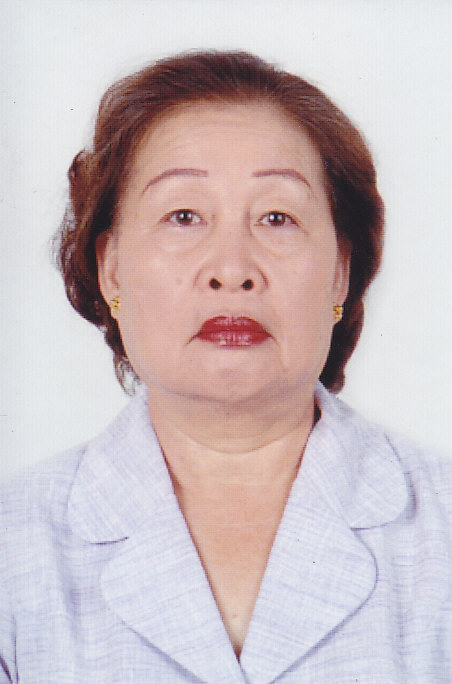 ສະມາຄົມສົ່ງເສີມ ສຸຂະພາບຄອບຄົວ ຫຼື ເອີ້ນຊື່ຫຍໍ້ວ່າ ສສສຄ ພາສາອັງກິດ ມີຊື່ວ່າ promotion of family health association ແລະ ຕົວຫຍໍ້ ເອີ້ນວ່າ PFHA ໄດ້ ສ້າງຕັ້ງຂຶ້ນເມື່ອວັນທີ 28 ມິຖຸນາ 2012 ພາຍໃຕ້ການອານຸມັດ ຂອງ ກະຊວງພາຍໃນເລກທີ່ 397/ພນ.ພາຍໃຕ້ດໍາລັດ 115/ນຍ, 29 ເມສາ 2009.
ຜູ້ທີ່ກໍ່ຕັ້ງ ຫຼື ນໍາພາຂັບເຄື່ອນ ໃນການສ້າງຕັ້ງສະມາຄົມສົ່ງເສີມ ສຸຂະພາບຄອບຄົວ ມີຊື່ວ່າ ທ່ານ ນາງ ດຣ ເກດແກ້ວ ສຸດດາຈັນ, ຜູ້ປະສານງານໂຄງການ ຂອງ ສະຫະພັນວາງແຜນຄອບຄົວສາກົນ (IPPF)
The Promotion of Family Health Association, abbreviation name is PFHA established on 28 June 2012, under the approval of the Ministry of Home Affair, No 397/MOHA, under decree no 115/PM, 29 April 2009

The founder of PFHA or a person who took lead in successful establishment of the association is Dr Kedkeo Soudachanh, the National Project Coordinator of IPPF.
7
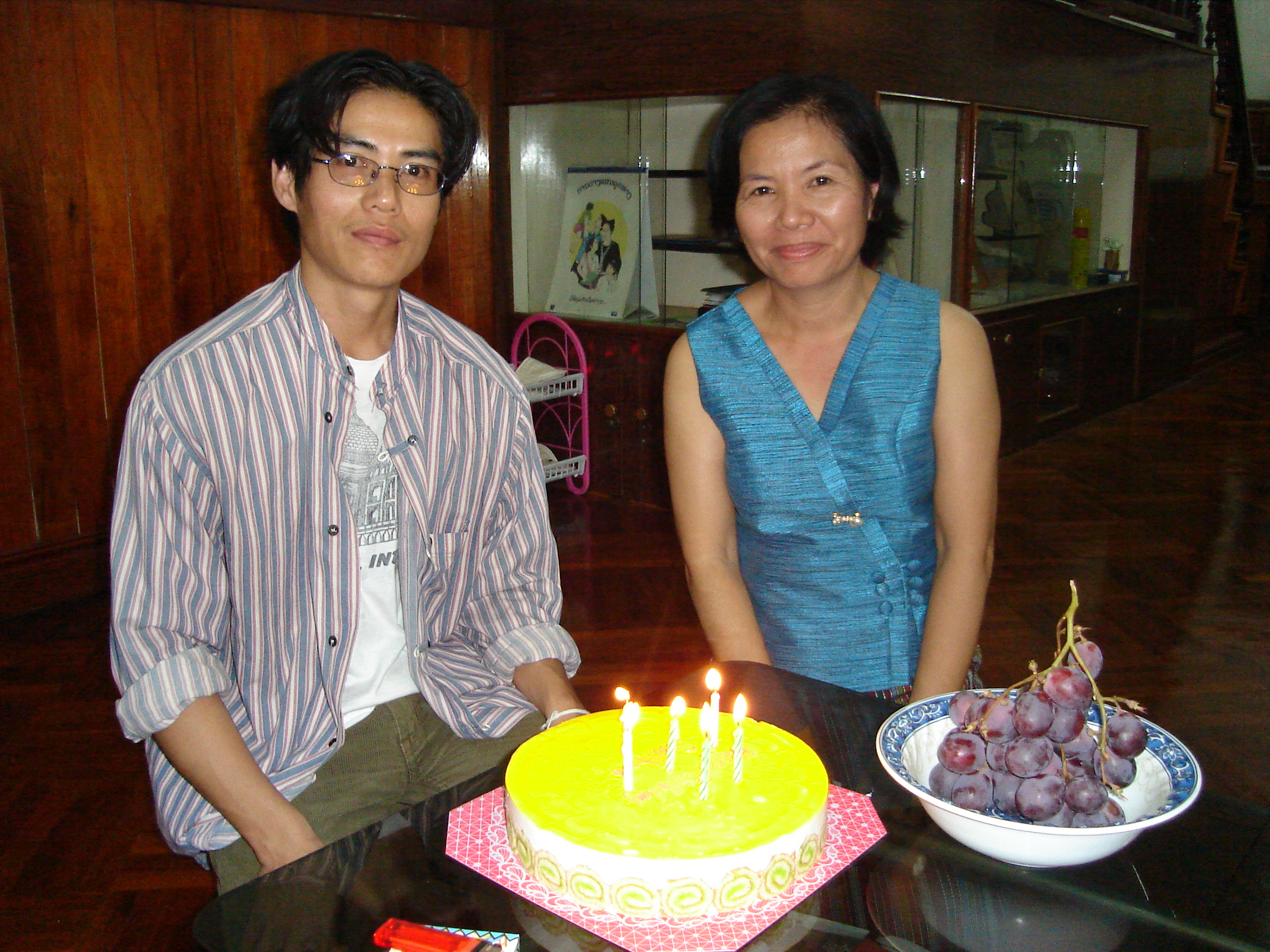 ກ່ອນມາເປັນສະມາຄົມ Before Establishment
ເມື່ອຢ້ອນກັບຄືນຫຼັງໄປ ກ່ອນທີ່ ຈະມາເປັນສະມາ ຄົມສົ່ງເສີມສຸຂະພາບຄອບຄົວໄດ້ດັ່ງທຸກມື້ນີ້ນັ້ນໄດ້ມີຜູ້ ລິເລີ່ມ ແນວຄວາມຄິດ ແລະ ດໍາເນີນການມາກ່ອນ ນັບຕັ້ງແຕ່ປີ 2005 ໂດຍ ຜູ້ທີ່ມີຄວາມ ຄິດລິເລີ່ມຄັ້ງທໍາອິດ ໃນການສ້າງຕັ້ງ ສະມາຄົມສົ່ງເສີມ ສຸຂະພາບຄອບຄົວ ແມ່ນ ທ່ານ ນາງ ດຣ ວັນມະນີ ຈັນຊົມພູ ໄດ້ເປັນຜູ້ນໍາພາ ທີມງານ ໃນການ ບຸກເບີກ ມາກ່ອນ.
ໃນເວລານັ້ນ  ດຣ ວັນມະນີ ຈັນຊົມພູ ເອງໄດ້ ເປັນຜູ້ ນໍາເອົາໂຄງການ ແມ່ ແລະ ເດັກ ເຂົ້າມາຈັດຕັ້ງປະຕິບັດ ຮ່ວມກັບ ກົມອານາໄມ ປ້ອງກັນພະຍາດມ ກະຊວງສາທາ ແລະ ສູນກາງສະຫະພັນແມ່ຍິງ ຊື່ວ່າ “ໂຄງການແມ່ປອດໄພ” ຢູ່ 4 ເມືອງ ຄື: ເມືອງຫຼາ, ນາມໍ້, ງາ ແລະ ປາກແບງ ແຂວງອຸດົມໄຊ ນັບແຕ່ປີ 2004 ໃຫ້ທຶນໂດຍ ສະຫະພັນວາງແຜນຄອບຄົວ ສາກົນ  ຫຼື IPPF ຈາກນັ້ນ, ຈື່ງຄ່ອຍຂະຫຍາຍໄປ ແຂວງອື່ນ
However, when we look back the history, before the success of establishment as today, the association was initiated the concept of establishment of the association since 2005. The initiative of establishing the association come from Dr Manivanh Chanhsomphou. She took lead the team to find the way to establish it

At that time, Dr Vanhmany Chanhsomphou brought the maternal and child health project and collaborated with the department of hygiene and prevention of the Ministry of Health and Lao Women’s Union called “ Safe Motherhood Project” implemented in 4 districts- Lar, Namor, Nga and Pakbeng, Oudomxay province since 2004, funded by the International Planned Parenthood Federation(IPPF) and then expanded to other provinces
8
The project well cooperated and collaborated by 2 parties- the department of hygiene and prevention of the Ministry of Health, and Lao Women’s Union
The advisory board from the Ministry of Health and Lao Women’s Union comprised 
Dr Bounkouang Phichith, assisting the prime ministry of health, chair of the project advisory board
Ms Khemphet Phonesena, vice president of Lao Women’s Union, vice chair of the project advisory board
Dr Douangchanh Keoasa, general director of the department of hygiene and prevention, the ministry of health
ໂຄງການດັ່ງກ່າວນີ້, ໄດ້ຮັບການສະໜັບສະໜູນເປັນຢ່າງດີ ຈາກ ສອງພາກສ່ວນ ຄື ກົມອະນາໄມ-ກັນພະຍາດ, ກະຊວງສາທາລະນະສຸກ ແລະ ສູກກາງ ສະຫະພັນແມ່ຍິງ ລາວ
ໃນນັ້ນ ທີ່ປຶກສາໂຄງການ ມາຈາກ ກະຊວງສາທາ ແລະ ສູນກາງສະຫະພັນ ແມ່ຍິງ ປະກອບ ມີ 
ທ່ານ ດຣ ບູນກວ້າງ ພິຈິດ ລັດຖະມົນຕີຊ່ວຍ ກະຊວງສາທາ ເປັນປະທານ
ທ່ານ ນາງ ເຂັມເພັດ ພົນເສນາ ຮອງປະທານ ສູນກາງສະຫະພັນແມ່ນຍິງ ເປັນຮອງປະທານ
ທ່ານ ດຣ ດວງຈັນແກ້ວອາສາ ຫົວໜ້າກົມອານະໄມ-ກັນພະຍາດ ເປັນຮອງ
9
The project management committees comprised 
Dr Bandith Pathoumavanh, director general of foreign relation and cooperation, Lao Women’s Union
Dr Somchit Akkhavong, deputy director general of the ministry of health 
Dr Nao Bouta, vice head of cabinet of the ministry of health
ຄະນະຮັບຜິດຊອບໂຄງການ ຈາກກະຊວງສາທາ ແລະ ສູນກາງສະຫະພັນແມ່ຍິງ ກໍ່ປະກອບມີ 
ທ່ານ ນາງ ດຣ ບັນດິດ ປະທຸມມະວັນ ຫົວໜ້າກົມພົວພັນ-ຮ່ວມມືກັບຕ່າງປະເທດ ສູນກາງສະຫະພັນແມ່ຍິງ
ທ່ານ ນາງ ດຣ ສົມຈິດ ອັກຄະວົງ ຮອງຫົວໜ້າກົມ ອະນາໄມ-ກັນພະຍາດ, ກະຊວງສາທາລະນະສຸກ
ທ່ານ ດຣ ເນົາ ບຸດຕາ ຮອງຫົວໜ້າຫ້ອງການກະຊວງສາທາລະນະສຸກ
10
The secretariat of the project from the ministry of health and Lao Women’s Union comprised 
Dr Sengpaserth Vanthanouvong from the department of hygiene and prevention, the ministry of health
Dr Manisone Oudom from the mother and child health center 
Ms Lavanh Southisane from Lao Women’s Union 
Dr Vanhmany Chanhsomphou, National Project Coordinator of the International Planned Parenthood Federation (IPPF) as IPPF staff and also as a project manager
ຄະນະກອງເລຂາ ໂຄງການ ມາຈາກ ກະຊວງສາທາ ແລະ ສູນກາງສະຫະພັນ ແມ່ຍິງ ປະກອບດ້ວຍ 
ດຣ ແສງປະເສີດ ວັນທານຸວົງ, ກົມອະນາໄມ-ກັນພະຍາດ, ກະຊວງສາທາລະນະສຸກ
ທ່ານ ນາງ ດຣ ມະນີສອນ ອຸດົມ ຈາກ ສູກສຸຂະພາບ ແມ່ ແລະ ເດັກ
ທ່ານ ນາງ ລາວັນ ສຸດທິສານ, ຮອງຫົວໜ້າຫ້ອງການ ສູນກາງສະຫະພັນແມ່ຍິງ 
ທ່ານ ນາງ ດຣ ວັນມະນີ ຈັນຊົມພູ ເປັນ ຜູ້ປະສານງານໂຄງການ ຂອງ ສະຫະພັນວາງແຜນຄອບຄົວສາກົນ ຫຼື ເປັນພະນັກງານໂຄງການຂອງ IPPF ທັງເປັນຜູ້ ບໍລິຫານໂຄງການ ນັ້ນເອງ
11
While implementing the Safe Motherhood Project, it found that the people in the remote area still needed the assistance, the country needed to invest in the development in order to achieve the national development goal 
Therefore, there was the inspiration of establishing the association to mobilize more resources to assist the poor people and also hope to assist the advantaged group of people
At the same time, the International Planned Parenthood Federation (IPPF) provided fund for establishing the association for Laos such as cost for consultation meeting, cost for drafting relevant documents, cost for exposure visit to gain experiences from other experienced countries.
ໃນຂະນະທີ່ ຈັດຕັ້ງປະຕິບັດໂຄງການ ແມ່ປອດໄພດັ່ງກ່າວ ຈຶ່ງພົບວ່າ ປະຊາຊົນກຸ່ມເປົ້າໝາຍ ຍັງມີຄວາມຮຽກຮ້ອງຕ້ອງການ,  ປະເທດຊາດຍັງຕ້ອງການທຶນຮອນມາພັດທະນາຊ່ວຍ  ໃຫ້ບັນລຸຕາມເປົ້າໝາຍແຫ່ງຊາດ 
ດັ່ງນັ້ນ, ຈຶ່ງເກີດຄວາມຕ້ອງການຍາດແຍ່ງທຶນຮອນມາຊ່ວຍເຫຼືອປະຊາຊົນ ໃຫ້ຫຼາຍຂຶ້ນ ແລະ ບວກກັບ ອຸດົມການ, ຄວາມຄິດ ແລະ ຄວາມຫວັງທີ່ ຕ້ອງການຊ່ວຍເຫຼືອ ຜູ້ດ້ອຍໂອກາດ ຈຶ່ງໄດ້ມີແນວຄວາມຄິດລິເລິ່ມ ຊອກຫາຫົນທາງໃນການ ສ້າງຕັ້ງສະມາຄົມຂຶ້ນ.
ປະຈວບກັບ  ສະຫະພັນວາງແຜນຄອບຄົວສາກົນ ຫຼື IPPF ກໍ່ມີທຶນສະໜັບສະໜູນ ໃນການຂົນຂວາຍສ້າງຕັ້ງເປັນສະມາຄົມຂອງຄົນລາວ  ເຊັ່ນ:  ໃຫ້ທຶນໃນການຈັດປະຊຸມປຶກສາຫາລື, ໃຫ້ທຶນໃນການຮ່າງເອກະສານ, ໃຫ້ທຶນໃນການໄປຖອດຖອນບົດຮຽນຈາກປະເທດອື່ນ ທີ່ມີປະສົບການ ດັ່ງນີ້ເປັນຕົ້ນ
12
Therefore, the consultation meeting and study visit was organized for the government relevant parties and started proceeding the establishment 
Unfortunately, the initiative and attempt did not succeed, the team needed to stop it because there were not any legal documents such as decree to approve the establishment of the association. In other words, there was no legal document to refer 
However, inspiration, thought and desire to assist the poor people and contribute to the national development goal or assist in developing the country still bear in the mind. It is like the flame rising in the heart or like the athlete’s fire had never stopped and handed to the inheritor
ເພາະສະນັ້ນ, ຈຶ່ງໄດ້ລົງມື ປຶກສາຫາລື, ນໍາເອົາພາກສ່ວນກ່ຽວຂ້ອງໄປຖອດຖອນບົດຮຽນ ແລະ ດໍາເນີນການຂົນຂວາຍໃນການທີ່ຈະສ້າງຕັ້ງສະມາຄົມ
ແຕ່ ຄວາມພະຍາຍາມດັ່ງກ່າວກໍ່ບໍ່ສໍາເລັດຜົນ ຄື ບໍ່ສາມາດ ຂັບເຄື່ອນໄປໄດ້ ເນື່ອງຈາກ ໃນເວລານັ້ນ ຍັງບໍ່ທັນມີນິຕິກໍາໃດໆ ຮອງຮັບ ຫຼື ອານຸຍາດ ໃຫ້ ສ້າງຕັ້ງ ສະມາຄົມ. ເວົ້າອີກຢ່າງໜຶ່ງກໍ່ຄື ບໍ່ມີ ບ່ອນອີງໃດໆ ທາງດ້ານກົດໝາຍ ນັ້ນເອງ ດ້ວຍເຫດນັ້ນ ທຸກຢ່າງຈຶ່ງໄດ້ຢຸດສະງັກໄປ
ຢ່າງໃດກໍ່ຕາມ, ຄວາມຄິດ, ຄວາມຕ້ອງການ ແລະ ແຮງດົນໃຈ ໃນການທີ່ຕ້ອງການຊ່ວຍປະຊາຊົນ ແລະ ປະກອບສ່ວນຕໍ່ເປົ້າໝາຍແຫ່ງຊາດ ຫຼື ການພັດທະນາປະເທດຊາດນັ້ນ ຍັງມີຢູ່ໃນຫົວໃຈ. ມັນຍັງ ເປັນຄືແປວໄຟລູກວືບຢູ່ ຄ້າຍຄື ທວນໄຟ ນັກກິລາ ບໍ່ມີດັບມອດ ແລະ ໄດ້ສົ່ງຕໍ່ໆໄປ ໃຫ້ກັບຜູ້ສືບທອດ.
13
Up until 2009, the Ministry of Home Affair as the Lao Government issued the decree on the establishment of the association.  At the same time, Dr Ketkeo Soudachanh coming on board to continue the mission of Safe Motherhood project as well as continuing the initiative of taking lead to establish the Promotion of Family Health Association
In coordination and collaboration with relevant parties such as the Ministry of Home Affair, Ministry of Health, and Lao Women’s Union as well as closed friends to set up the Promotion of Family Health Association under the technical and funding support of the International Planned Parenthood Federation(IPPF),
ຈົນຕົກມາຮອດ ໃນປີ 2009​ ກະຊວງພາຍໃນ ກໍ່ຄື ລັດຖະບານໄດ້ ອອກ ດໍາລັດ ອານຸມັດ ໃຫ້ສ້າງຕັ້ງສະມາຄົມໄດ້ ເຊິ່ງໃນເວລານັ້ນ ແມ່ນ ເປັນໄລຍະ ທີ່ທ່ານ ນາງ ດຣ ເກດແກ້ວ ສຸດາຈັນ ເຂົ້າມາສືບຕໍ່ພາລະກິດຂອງໂຄງການ ຈື່ງໄດ້ ເລີ້ມ ນໍາພາທີມງານ ຂົນຂວາຍສ້າງຕັ້ງ ສະມາຄົມສົ່ງເສີມສຸຂະພາບຄອບຄົວ ແລະ ສານຕໍ່ອຸດົມການ
ໂດຍ ປະສານງານກັບພາກສ່ວນກ່ຽວຂ້ອງຕ່າງໆ ເຊັ່ນ ກະຊວງພາຍໃນ, ກະຊວງສາທາລະນະສຸກ ແລະ ສູນກາງສະຫະພັນແມ່ຍິງລາວ ລວມ ທັງ ໝູ່ເພື່ອນ ໃນການຂົນຂວາຍສ້າງຕັ້ງສະມາຄົມສົ່ງເສີມສຸຂະພາບ ພາຍໃຕ້ການສະໜັບສະໜູນ ທຶນຮອນ ແລະ ວິຊາການ ຈາກ ສະຫະພັນວາງແຜນຄອບຄົວສາກົນ ຫຼື IPPF
14
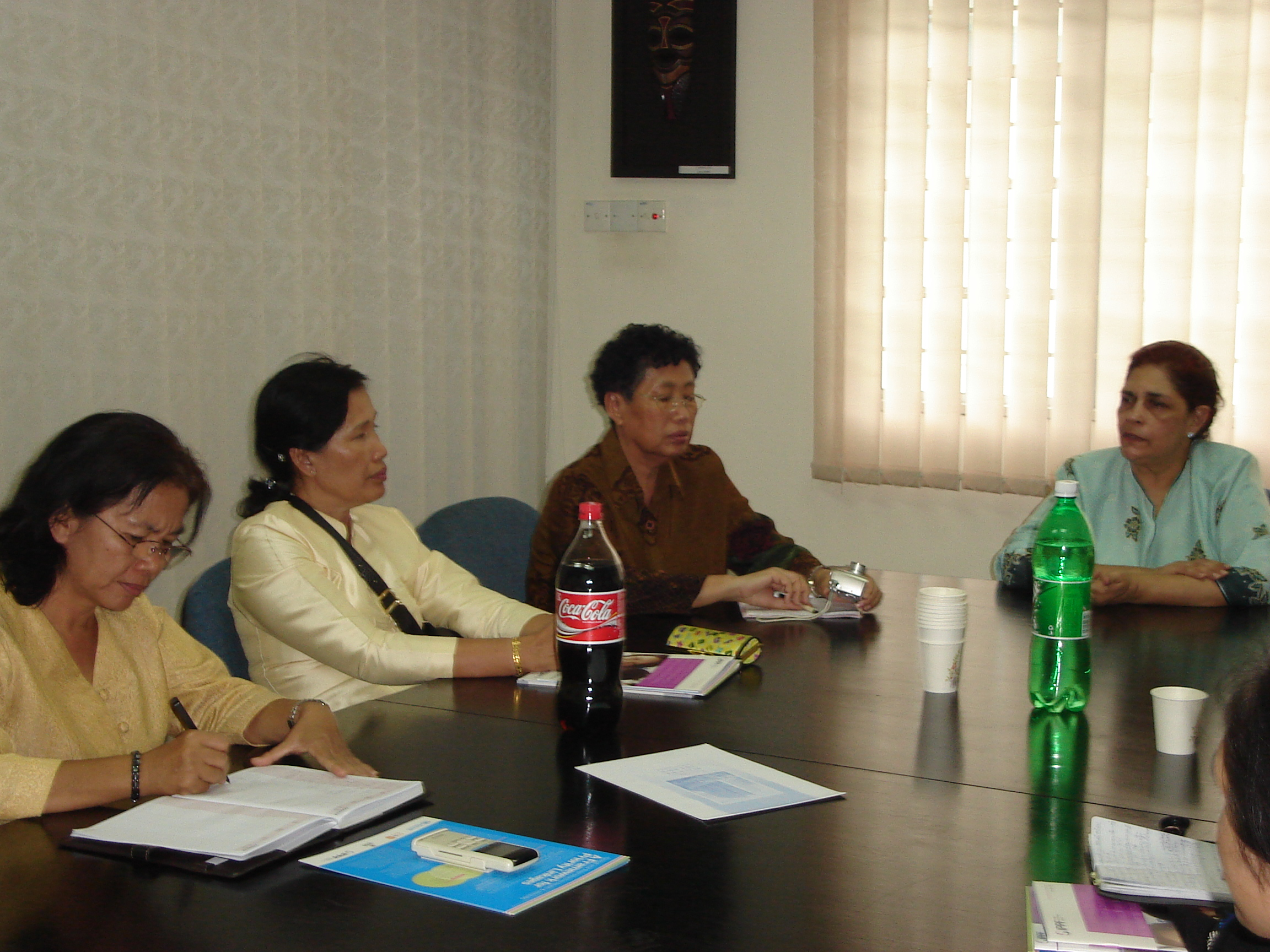 ໂດຍສະເພາະ ຜູ້ທີ່ໃຫ້ການສະໜັບສະໜູນ ເປັນຢ່າງດີ ຈາກສະຫະພັນວາງແຜນຄອບຄົວສາກົນ ກໍ່ຄື ທ່ານ ນາງ ດາຕຸກ ຣັດຊະກາຣີມ, ຜູ້ອໍານວຍການພາກພື້ນ ແລະ ທ່ານ ນາງ ແອັງຈີ ອື້ງຊູງເລັກ,ຜູ້ປະສານງານກັບຫ້ອງການປະຈໍາ ສ ປປລາວ ຂອງ ສະຫະພັນວາງແຜນຄອບຄົວສາກົນ(IPPF).
ຈົນໃນທີ່ສຸດກໍ່ສາມາດ ສ້າງຕັ້ງສະມາຄົມໄດ້ ສໍາເລັດ ດັ່ງທີ່ທ່ານເຫັນ ທຸກມື້ນີ້ ຕາມຄວາມມຸ້ງຫວັງ ແລະ ອຸດົມການທີ່ຕົກທອດມາ.
Especially under the support of Ms Datuk Rachkarim, Regional Director and Ms Ag Eangsunglex, Coordination and Development Officer of IPPF.
And finally, the association was able to set up as having seen today as the hope and desire of the  initiative.
Ms Datuk Rashkarim,
Regional Director, 
IPPF, in KL
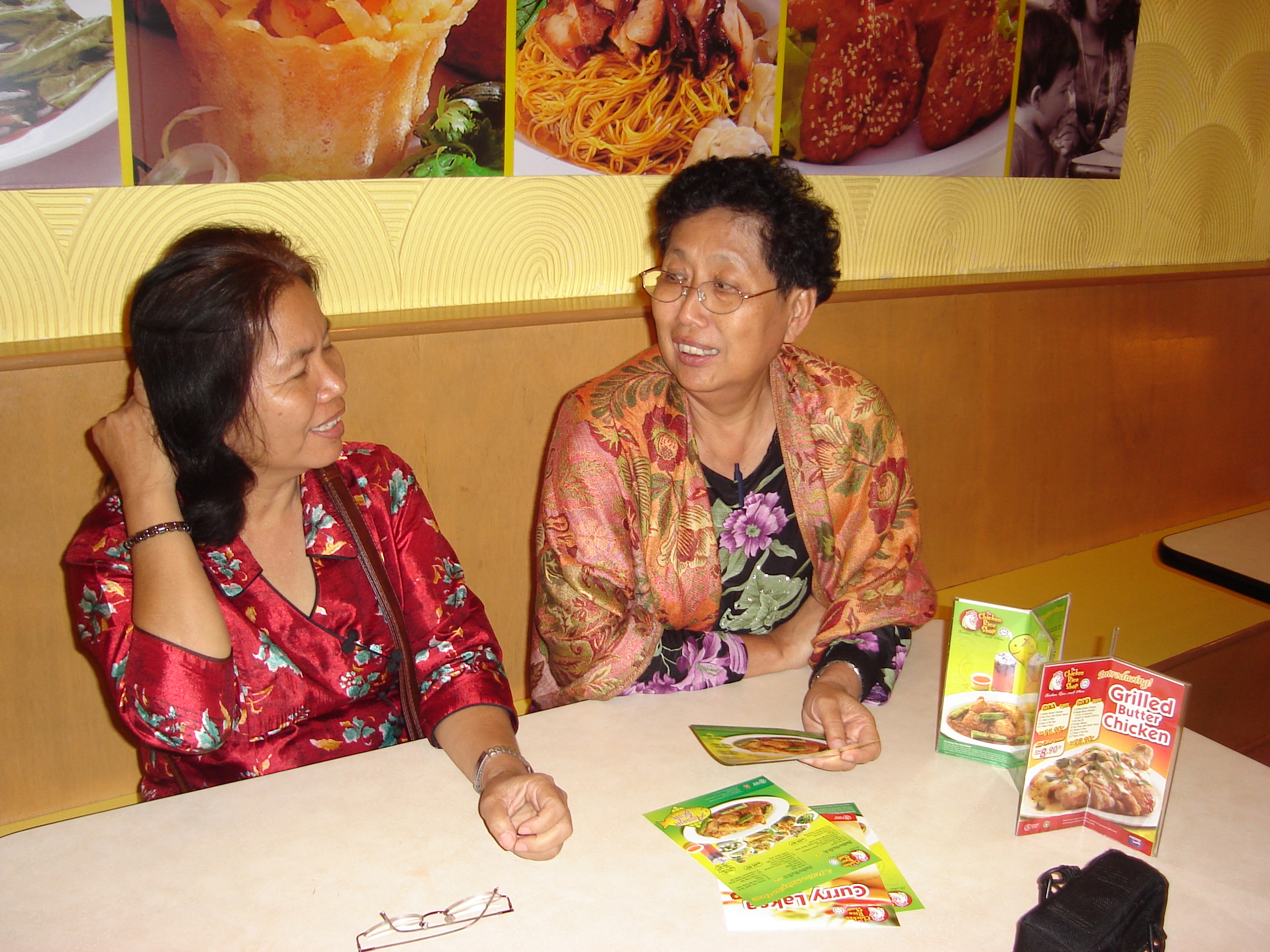 Ms Eung Sunglex,
Country Development Officer, 
IPPF, in KL
15
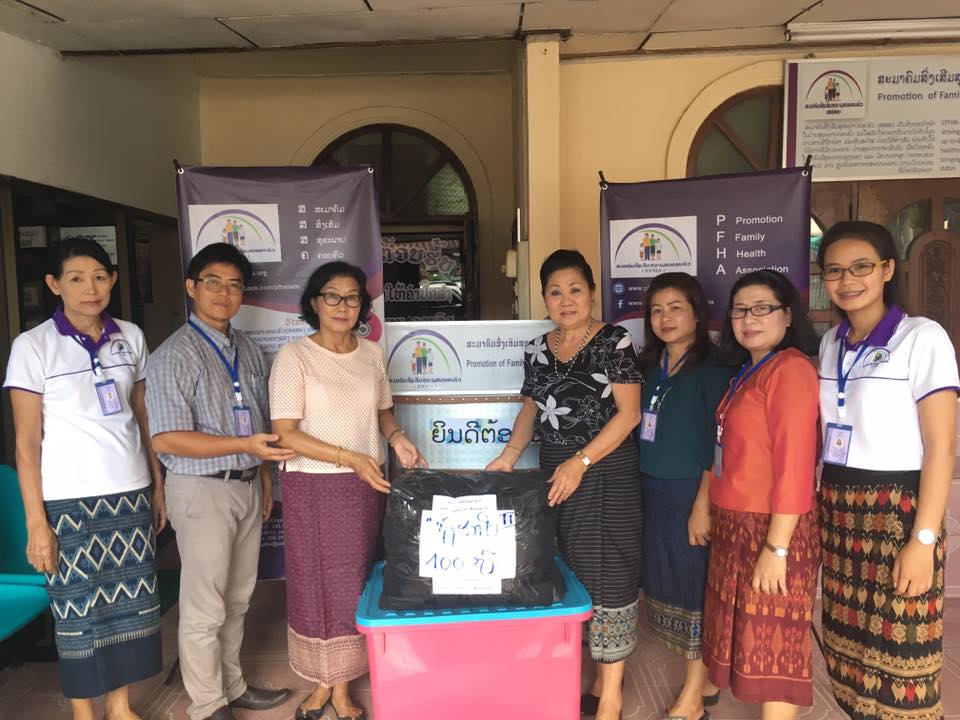 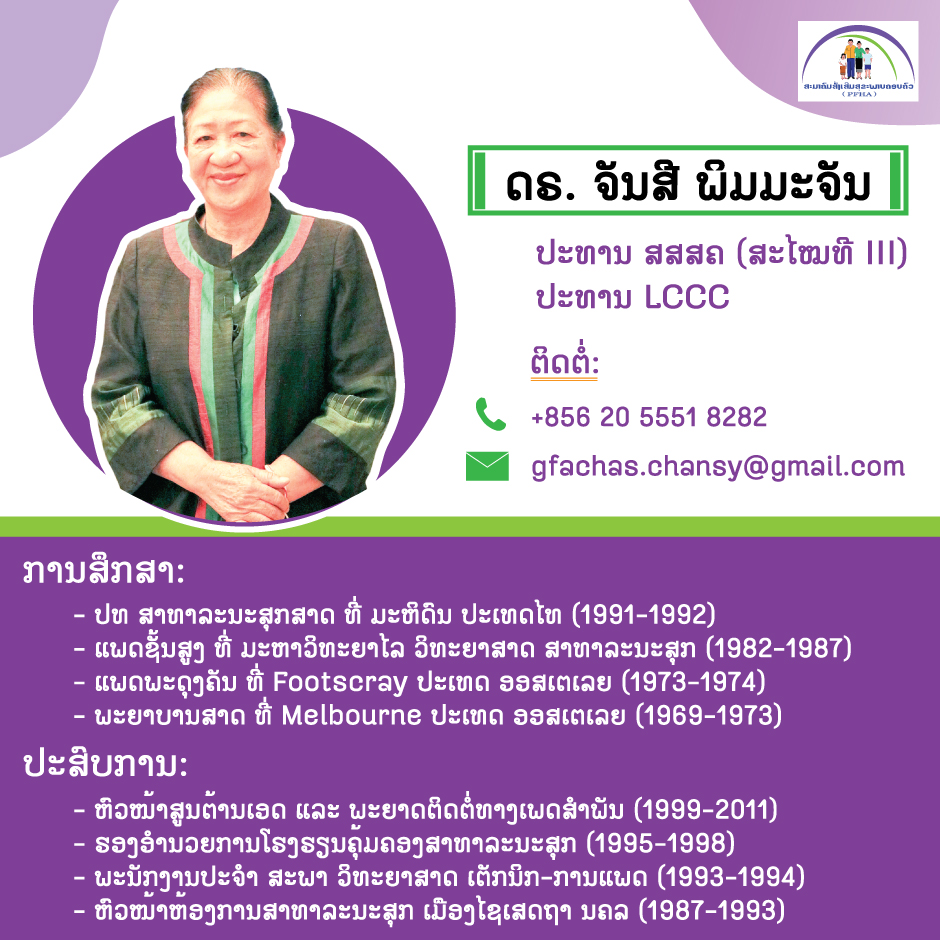 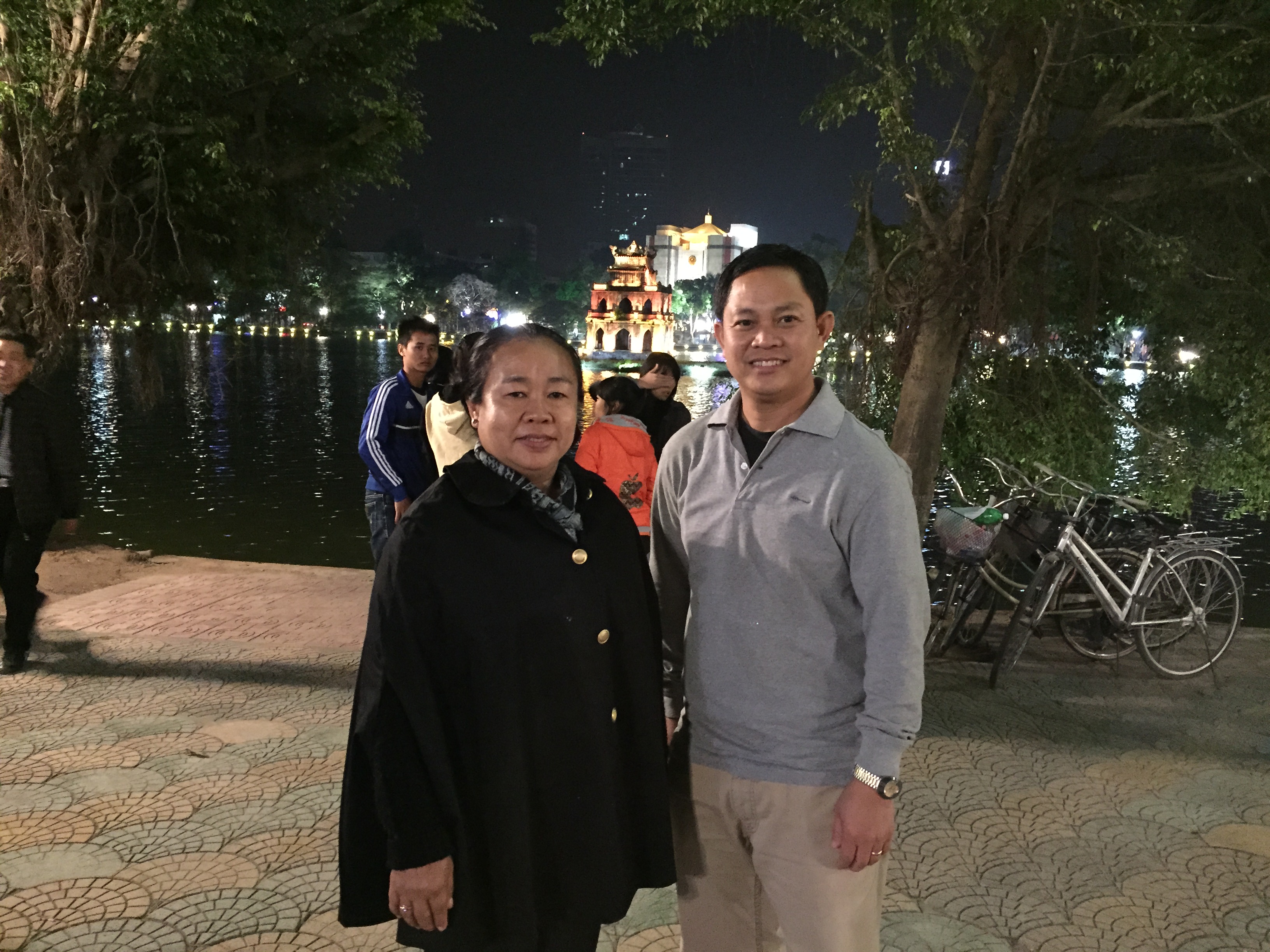 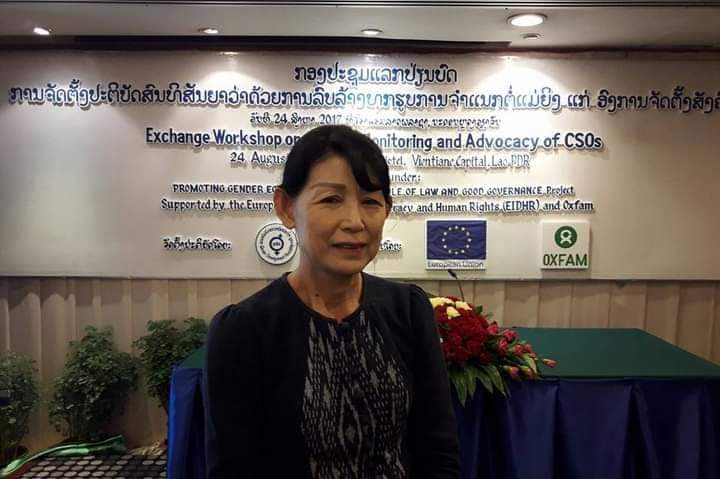 ພາຍຫຼັງສ້າງຕັ້ງ after establishment
ພາຍຫຼັງສ້າງຕັ້ງເປັນສະມາຄົມສົ່ງເສີມສຸຂະພາບຄອບຄົວ(ສສສຄ) ແບບສົມບູນແລ້ວ, ສສສຄ ກໍ່ໄດ້ ທົບທວນພາຍໃນອົງກອນ ມີການເລືອກຕັ້ງ ຄະນະບໍລິຫານງານສູງສຸດ ຂອງ ສະມາຄົມ ຊຸດທໍາອິດ ທັນທີ.
ຄະນະບໍລິຫານງານ ຊຸດທໍາອິດ ທີ່ເປັນຊຸດບຸກເບີກ ທີ່ໄດ້ລົງສະມັກ ແລະ ຖືກ ຄັດເລືອກໄດ້ ຈາກສະມາຊິກ ປະກອບມີ 3 ທ່ານ ຄື  
ທ່ານ ນາງ ດຣ ຈັນສີ ພີມພະຈັນ, ຫົວໜ້າສູນຕ້ານເອດເກົ່າ ກະຊວງສາທາລະນະສຸກ, ປະທານ
ທ່ານ ນາງ ສິຣິວັນ ຄົນທະປານ, ຮອງ
ທ່ານ ນາງ ລາວັນ ສຸດທິສານ, ຮອງ
ທ່ານ ນາງ ດຣ ມະນີສອນ ອຸດົມ, ກອງເລຂາ

ເຊິ່ງ ການຄັດເລືອກ ປ່ອນບັດ ແມ່ນໄດ້ ຈັດຂຶ້ນໃນກອງປະຊຸມ ໃຫຍ່ ຄັ້ງທໍາອິດ ໃນປີ 2013
After establishing the association completely, PFHA discussed and organized the Assemble General Meeting to elect the board of director. 
The first board of director who applied and was elected by the member comprised 3 following people 
Dr Chansy Phimphachanh, former of CHAS, the Ministry of Health, President
Ms Sirivanh Khonethapan, Vice President
Ms Lavanh Southisane, Vice President
Dr Manisone Oudom, Secretary
 
They got the highest score from the member vote from the first Assembly General Meeting in 2013
16
ແລະ ຜູ້ອໍານວຍການ ສະມາຄົມສົ່ງເສີມ ສຸຂະພາບ ຄອບຄົວ ຜູ້ທໍາອິດ ມີຊື່ວ່າ ທ່ານ ດຣ ສຸພົນ ໄຊຍະວົງ ເຊິ່ງເຄີຍເປັນ ຜູ້ຮ່ວມພາລະກິດ ແລະ ອຸດົມການ ໃນການກໍ່ຕັ້ງ ສະມາຄົມສົ່ງເສີມ ສຸຂະພາບ ຄອບຄົວ ມາແຕ່ລິເລີ່ມ 
ຈົນຮອດ ປີ 2014 ເປັນຕົ້ນມາ, ສສສຄ ກໍ່ໄດ້ ພັດທະນາ ນະໂຍບາຍ ແລະ ລະບຽບພາຍໃນ ທີ່ກ່ຽວຂ້ອງຫຼາຍຢ່າງ ພ້ອມກັນນັ້ນກໍ່ໄດ້ສ້າງຍຸດທະສາດຄັ້ງທໍາອິດ (2016-2022) 
ແລະ ອີງໃສ່ຍຸດທະສາດດັ່ງກ່າວ ສສສຄ ກໍ່ໄດ້ສຸມໃສ່ ພັດທະນາ ອົງກອນ ໂດຍຍາດແຍ່ງການຊ່ວຍເຫຼືອທຸກພາກສ່ວນກ່ຽວຂ້ອງ ແລະ ສ້າງການເຕີບໂຕໃຫ້ເກີດຂຶ້ນ ຢ່າງໄວວາ ກ້າວຂຶ້ນສູ່ລະດັບມາດຕະຖານສາກົນ ຈົນເປັນທີ່ຍອມຮັບຂອງຫຼາຍໆຄູ່ຮ່ວມງານ ແລະ ຜູ້ໃຫ້ທຶນດັ່ງທຸກມື້ນີ້
And the first Executive Director of the Promotion of Family Health Association is Dr Souphon Sayavong. He also joined the mission and initiative of establishment of the association since the beginning 
In the year 2014, PFHA started developing several internal policies and procedures as well as the first organizational strategy (2018-2022)
And based on the strategy stated, PFHA focuses on developing and improving the organization by requesting the assistance from the relevant parties and created the internal and fast growth, upgrading the organization to meet with the international standard and  accepted from the partner and donor as these days
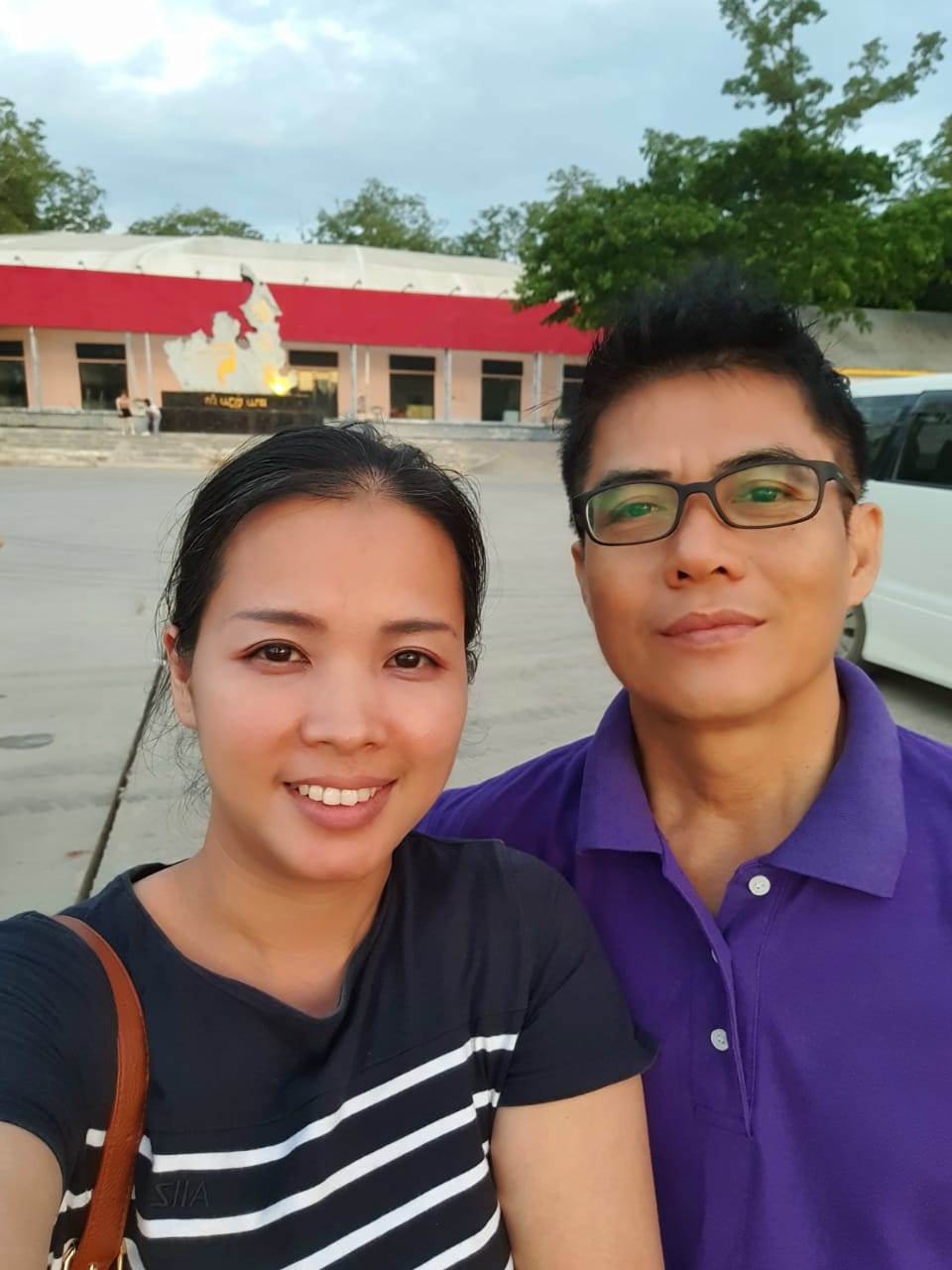 17
ຄູ່ຮ່ວມງານ ແລະຜູ້ໃຫ້ທຶນໄລຍະຜ່ານມາpast and current partners and donors
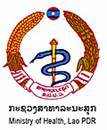 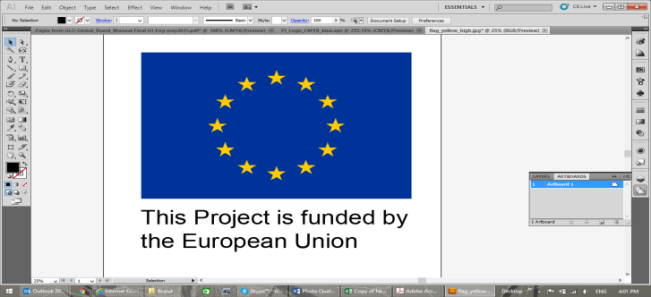 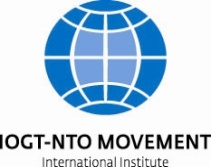 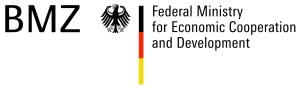 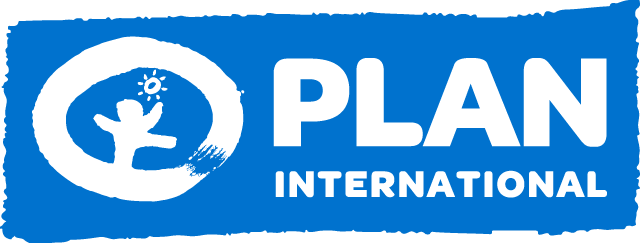 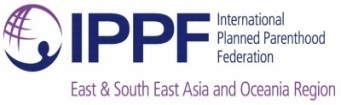 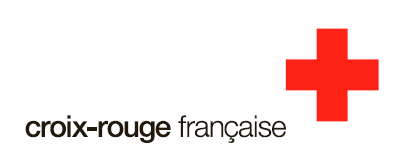 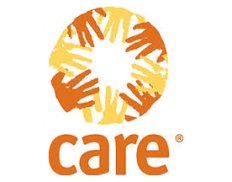 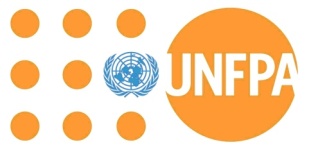 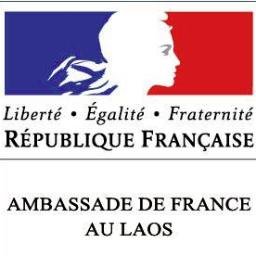 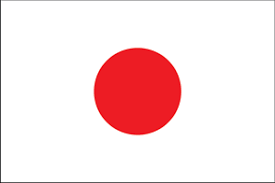 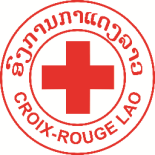 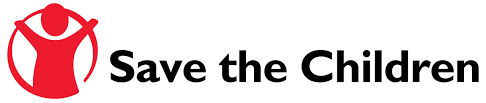 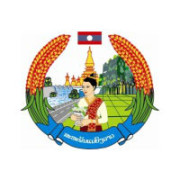 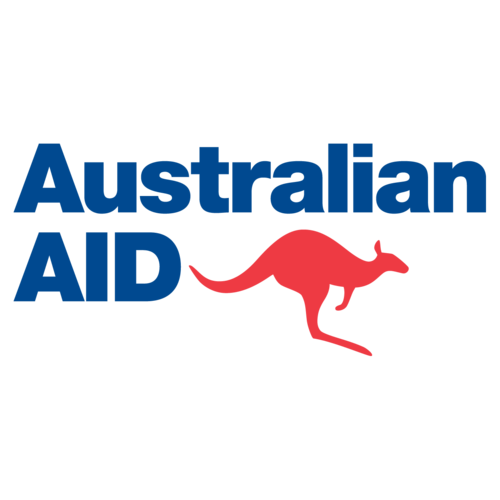 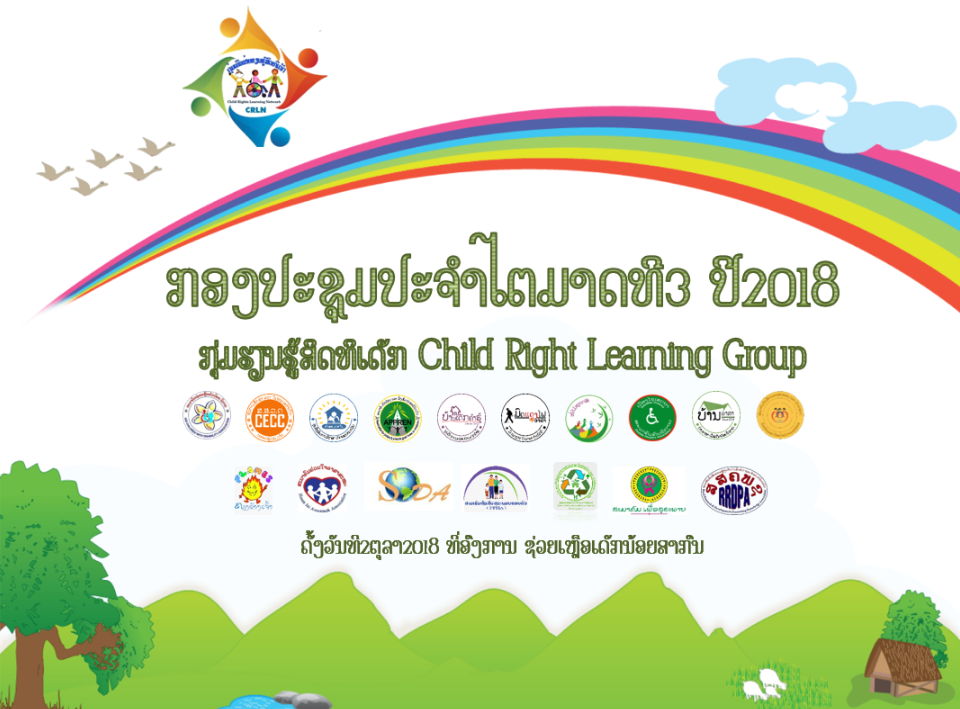 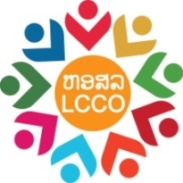 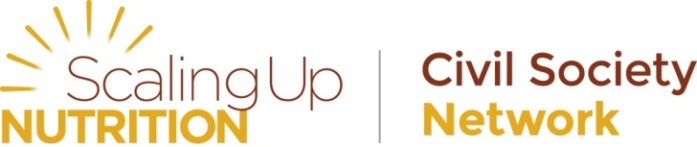 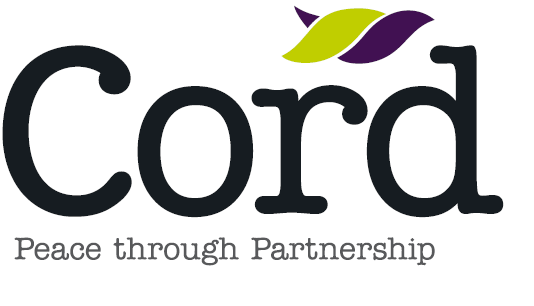 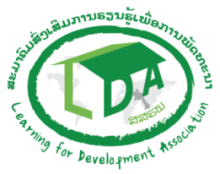 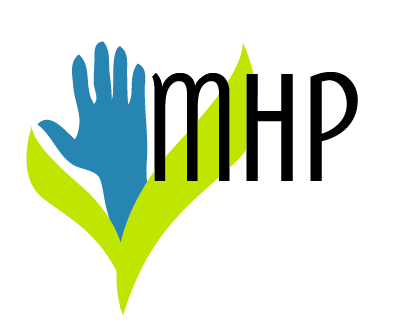 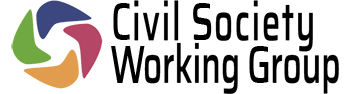 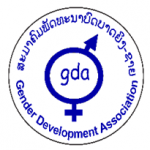 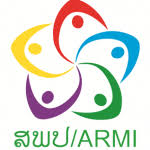 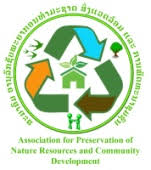 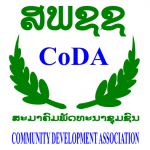 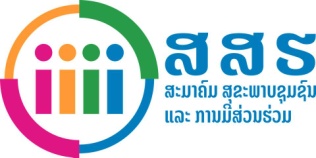 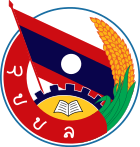 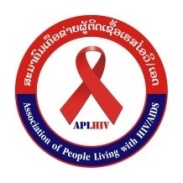 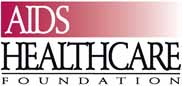 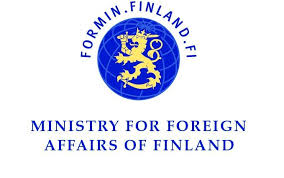 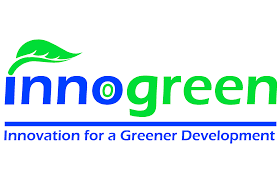 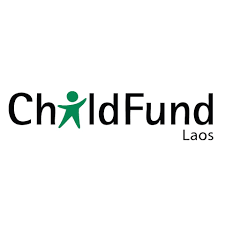 18
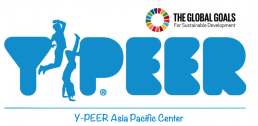 ການພັດທະນາລະບົບພາຍໃນອົງກອນorganizational system development
ນອກຈາກ ພັດທະນາ ນະໂນບາຍ ປົກປ້ອງເດັກ, ຄົນໜຸ່ມ, ຜູ້ໃຫຍ່ ແລະ ຜູ້ອາຍຸສູງ ອານາຖາ, ຍຸດທະສາດ 7 ປີ, ນະໂຍບາຍ ແລະ ລະບຽບທາງດ້ານການເງິນ, ການຈັດຊື້, ແລະ ບຸກຄະລາກອນ ແລ້ວ, ສສສຄ ໄດ້ພັດທະນາ ກອບແຜນງານ ປັບປຸງ ແລະ ພັດທະນາອົງກອນຂຶ້ນ ເພື່ອເປັນທິດທາງ ແລະ ແນວທາງໃນການ ພັດທະນາອົງກອນ. 
ຍິ່ງໄປກວ່ານັ້ນ, ສສສຄ ກໍ່ໄດ້ ພັດທະນາ ນະໂຍບາຍ ເພີ້ມຫຼາຍນະໂຍບາຍ ເຊັ່ນ ນະໂຍບາຍ ຄວາມສະເໝີພາບບົດບາດຍິງຊາຍ, ນະໂຍບາຍການຕ້ານການສໍ້ໂກງ, ນະໂຍບາຍ ຄວາມປອດໄພ ລວມ ທັງຄູ່ມືແນະນໍາ ຫຼາຍຢ່າງເຊັ່ນ ຄູ່ມືແນະນໍາ ການຈ່າຍອັດຕາກິນ, ຄູ່ມືແນະນໍາການຕິດຕາມປະເມີນຜົນ, ຄູ່ມືແນະນໍາ ການປະຊຸມພາຍໃນ, ຄູ່ມືແນະນໍາການເປັນຄູ່ຮ່ວມງານ, ຄູ່ມືແນະນໍາ ການຂຽນລາຍງານ, ແລະ ອື່ນໆ.
In addition to develop Child Protection Policy, 7 year Strategy (2016-2022), other policies and procedures e.g. finance, procurement, administrative and human resource policies and procedures, PFHA also developed organizational development framework for the internal organizational direction.
Moreover, PFHA developed more policies e.g. Gender Equality policy, Anti- fraud policy, Safeguarding policy, as well as many guidelines e.g. cost norm guideline, monitoring and evaluation guideline, internal meeting guideline, partnership guideline, reporting guideline, and so on.
19
ນອກຈາກນັ້ນ, ສສສຄ ກໍ່ໄດ້ສ້າງລະບົບຫຼາຍຢ່າງ, ລະບົບເກັບຂໍ້ມູນ,ລະບົບຕໍານິສົ່ງຂ່າວ, ລະບົບຍ້ອງຍໍ, ລະບົບສໍາຫຼວດ, ອື່ນໆ 
ຄຽງຄູ່ກັນນັ້ນ, ສສສຄ ໄດ້ມີການພັດທະນາ ດ້ານບຸກຄະລາກອນ ເຊັ່ນ ພັດທະນາ ແຜນການ ເສີມສ້າງບຸກຄະລາກອນພາຍໃນ ອີງຕາມຄວາມຕ້ອງການ ທີ່ເອີ້ນວ່າ PIP,  ພັດທະນາ ໂຄງປະກອບໃໝ່ ແລະ ສ້າງຕັ້ງໜ່ວຍງານ ໃໝ່ ໃຫ້ມີ ທີມງານບໍລິຫານພາຍໃນ (Senior Management Team) ພ້ອມດ້ວຍ ບົດບາດ ແລະ ໜ້າທີ່ ເພື່ອ ຂັບເຄື່ອນອົງກອນ ແລະ ສ້າງອົງກອນໃຫ້ເຕີບໃຫຍ່. 
ບໍ່ພຽງເທົ່ານັ້ນ, ສສສຄ ໄດ້ພັດທະນາ ລະບົບຂໍ້ມູຂ່າວສານ ເພື່ອສື່ສານ ທັງພາຍໃນ ແລະ ພາຍນອກ ໂດຍການສ້າງ ເວັບໄຊ, ນໍາໃຊ້ ໂຊຊຽວມີເດຍ ເຊັ່ນ ເຟດບຸກ, ວອດແອັບ, ແລະ ຍູທູບ ແລະ ອື່ນໆ ເຂົ້າມາ ເປັນເຄື່ອງມືສື່ສານ ຫຼາຍຂື້ນ.
Apart from that PFHA also developed the internal system e.g. information storing system, survey system, complaint system, etc.
A long with that, PFHA developed the system related to Human Resource such as PFHA Internal Learning Program (PIP), restructure with new high level management called Senior Management Team (SMT) and their role and responsibilities in order to make the organization grow.
Not only that, PFHA developed the information and dissemination system to communicate internally and externally through website, social media e.g. facebook, whatsapps, and youtube, etc. to be its communication tool more and more.
20
ເອກະສານຊ້ອນທ້າຍAnnex
ລາຍຊື່ສະມາຊິກທັງໝົດ
ລາຍຊື່ຄະນະບໍລິຫານສູງສຸດ ແຕ່ລະຊຸດ
ລາຍຊື່ພະນັກງານປະຈໍາ
ລາຍຊື່ຜູ້ ປະດິດ, ສ້າງເຄື່ອງມື ແລະ ພັດທະນາ ອົງກອນ
ລາຍຊື່ໂຄງການ ທີ່ລະດົມທຶນໄດ້
List of Members
List of Governing Board in each terms
List of Staff
List of initiative and contributor
List of program/projects
21
ເອກະສານຊ້ອນທ້າຍ 1 ລາຍຊື່ສະມາຊິກທັງໝົດ
22
23
24
25
ເອກະສານຊ້ອນທ້າຍ 2 ລາຍຊື່ຄະນະບໍລິຫານສູງສຸດ ແຕ່ລະຊຸດ
26
ເອກະສານຊ້ອນທ້າຍ 2 ກອງເລຂາ ແລະ ຄະນະກວດກາ
27
ເອກະສານຊ້ອນທ້າຍ 3 ລາຍຊື່ພະນັກງານປະຈໍາ
28
29
ເອກະສານຊ້ອນທ້າຍ 4 ລາຍຊື່ຜູ້ພັດທະນາອົງກອນ ຊ່ວຍສ້າງເຄື່ອງມື, ແລະ ປະດິດຄິດແຕ່ງ
30
31
32
ເອກະສານຊ້ອນທ້າຍ 5 ລາຍຊທາ ແຜນງານ/ໂຄງການ ສສສຄ ແຕ່ມີ 2012-2022
33
34
35
ແຫຼ່ງຂໍ້ມູນsources of information
ເອກະສານການສ້າງຕັ້ງ ສສສຄ
ກົດລະບຽບສສສຄ
ບົດລາຍງານການເລືອກຕັ້ງ 2013
ຍຸດທະສາດ ສສສຄ 2016-2022
ພາບລວມສສຄ_ປັບປຸງ_ 2022
ບົດລາຍງານປະຈໍາປິ ສສສຄ 
ຖານຂໍ້ມູນ ບັນທຶກສະຖິຕິ ສສສຄ
PFHA establishment document
PFHA constitution
PFHA election report 2013
PFHA strategy 2016-2022
PFHA Overview_Updated Version_ 2022
PFHA annual workshop report
PFHA tracking sheet
36
ຕິດຕາມ ສສສຄໄດ້ທີ່follow us
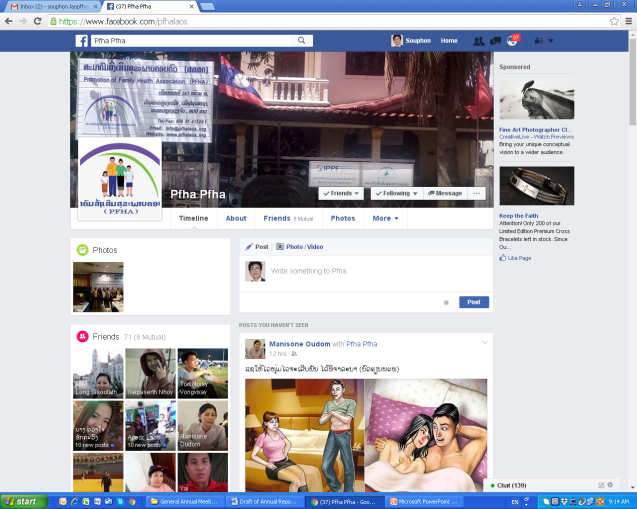 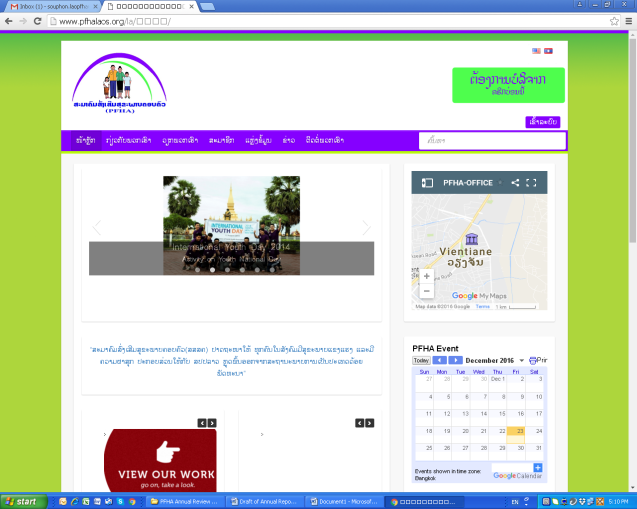 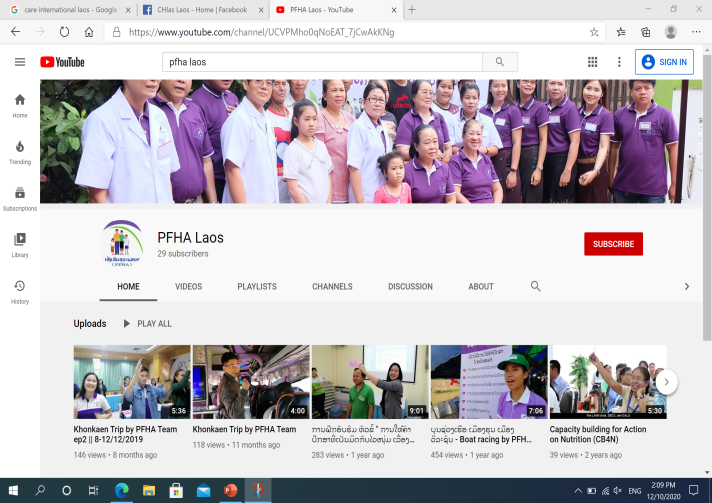 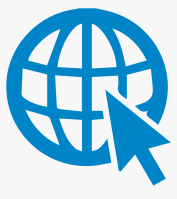 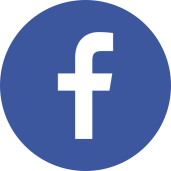 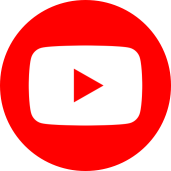 https://www.facebook.com/pfhalaos
https://www.facebook.com/page/pfhalaos
https://www.pfhalaos.org
PFHA Laos - YouTube
37
ຢ່າພາດອ່ານ!Don’t miss it!
ໃນປື້ມຫົວນີ້ ທ່ານຈະໄດ້ຮູ້ ຄວາມເປັນມາ ສສສຄ ໂດຍສະເພາະ ທ່ານຈະໄດ້ຮູ້ກ່ຽວກັບ:
ຄວາມເປັນມາໃນການກໍ່ຕັ້ງ ສສສຄ 
ຜູ້ສະໜັບສະໜູນ ສສສຄ
ຜູ້ລິເລີ່ມແນວຄວາມຄິດການກໍ່ຕັ້ງ ສສສຄ
ຜູ້ທີ່ກໍ່ຕັ້ງ ສສສຄ 
ຄະນະບໍລິຫານງານຊຸດທໍາອິດ
ຜູ້ອໍານວຍການຜູ້ທໍາອິດ ແລະ ອື່ນໆ
This book will tell you about the history of PFHA, especially you will know:
The behind 
Supportive organization
Initiative for the establishment of the association
Founder
First Governing Board
First Executive Director
ທີ່ຕິດຕໍ່ຜູ້ຂຽນ:  020 55683155;  Souphon.laopfha@gmail.com
Author’s address:  020 55683155;  Souphon.laopfha@gmail.com
38